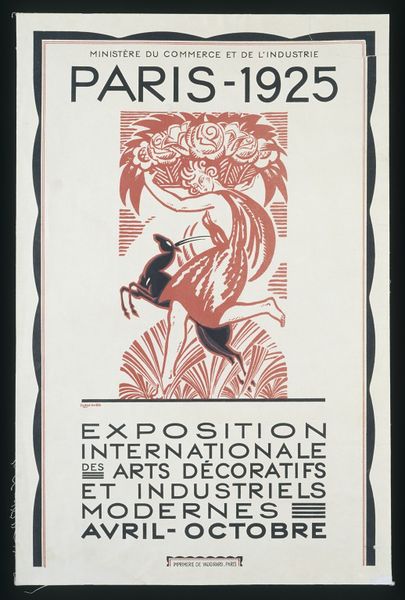 [Speaker Notes: Paris 1925 – Arts Decoratifs Exhibition.  Term “Art Deco” applied in 1960’s. Other names:  Moderne, Modernism, Futurism,  Streamline.]
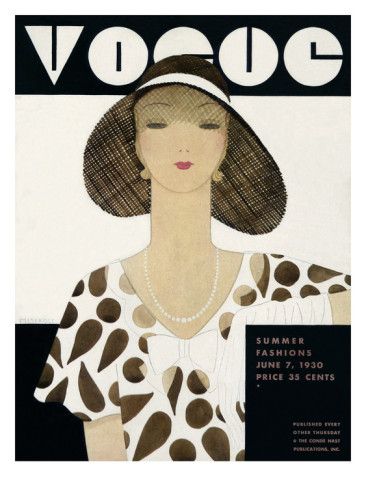 [Speaker Notes: Vogue - June 1930 –  New lettering style in masthead of  each issue.    HAPPY MOTHER’S DAY]
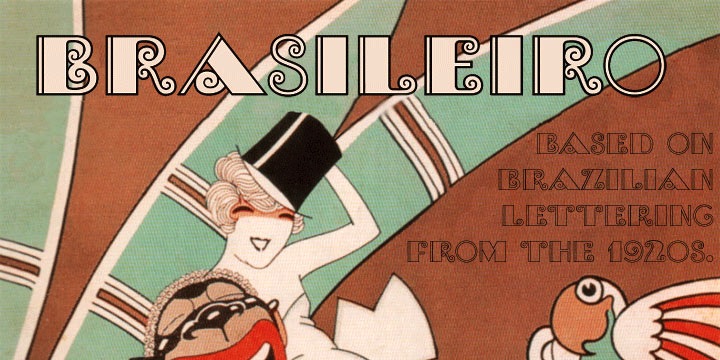 [Speaker Notes: Art Deco popular in Latin America --- Note Outline Lettering style.   
European exiles escaped turmoil and  persecution in war times. Went to Brazil, Argentina, Chile, Mexico.]
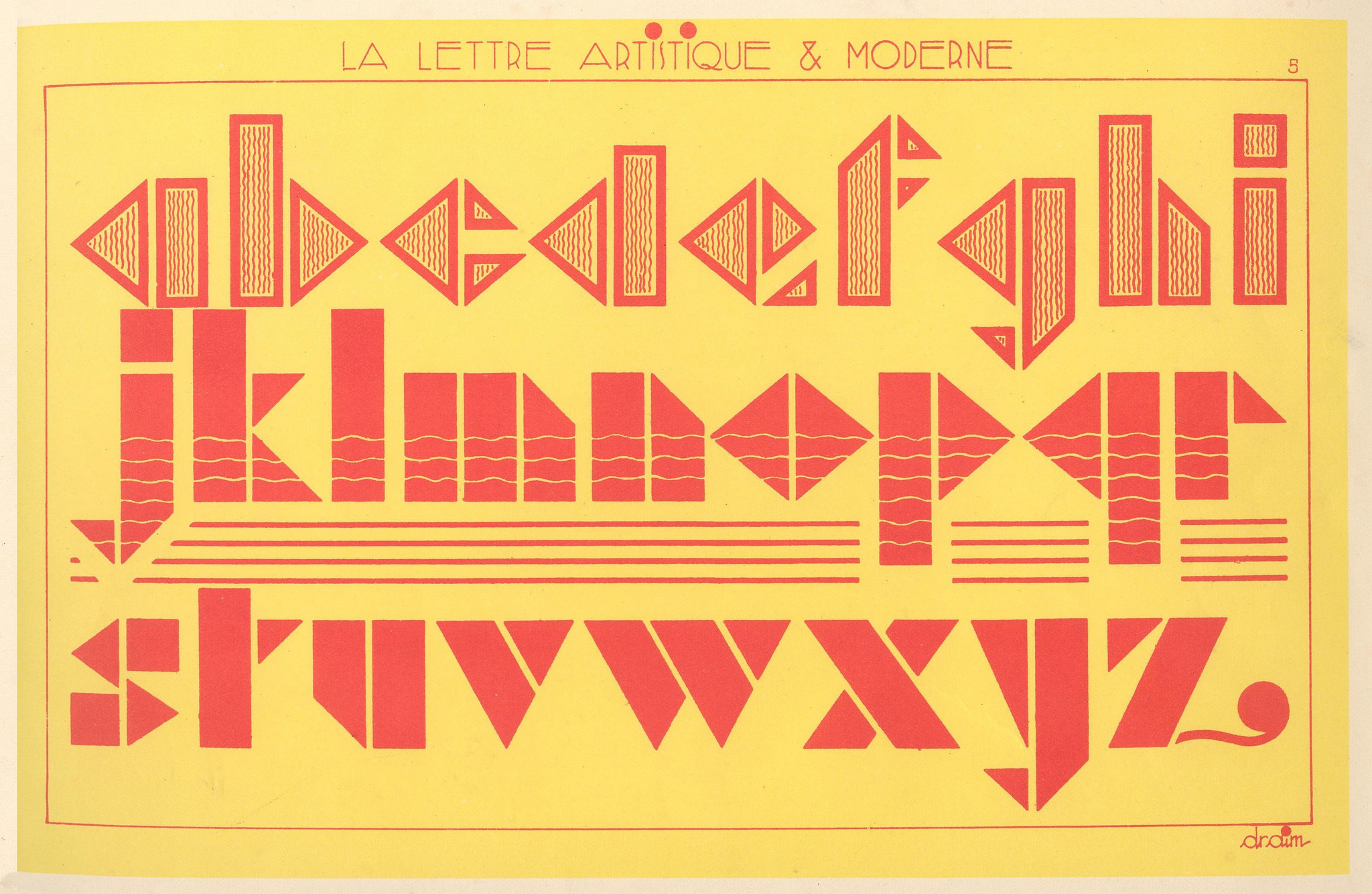 [Speaker Notes: From DRAIM – “Le Lettres Artistiques et Moderne” Flickr: Patricia M (Agence Eureka).   Excellent website.
 Geometric, colorful alphabets for commercial art, illustration and display lettering.]
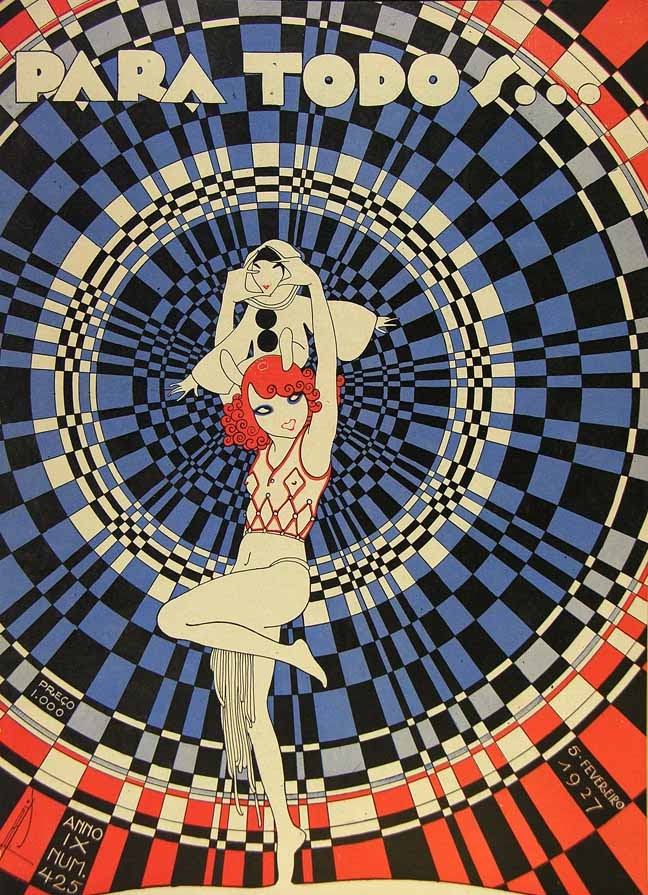 [Speaker Notes: PARA TODOS – FEVREIRO 1927 – DESIGN Elements & Principles: COLOR, SHAPE, FORM, CONTRAST, REPETITION, BALANCE, etc.]
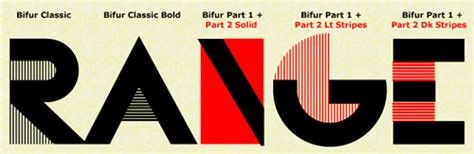 [Speaker Notes: A.M. CASSANDRE – BIFUR 1928 -  an “iconic” typeface.  		Also see SEYMOUR CHWAST  “ARTONE” typeface]
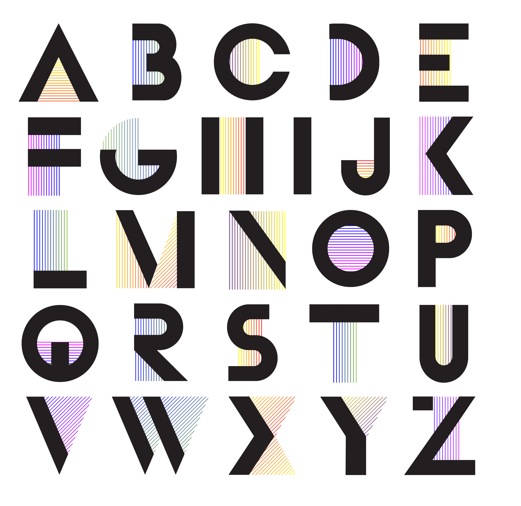 [Speaker Notes: A.M. Cassandre – BIFUR …. Keeps on ticking.                SEE :    “Dick Pape” and “Nick Curtis” … typeface digitizers at luc.devroye.org]
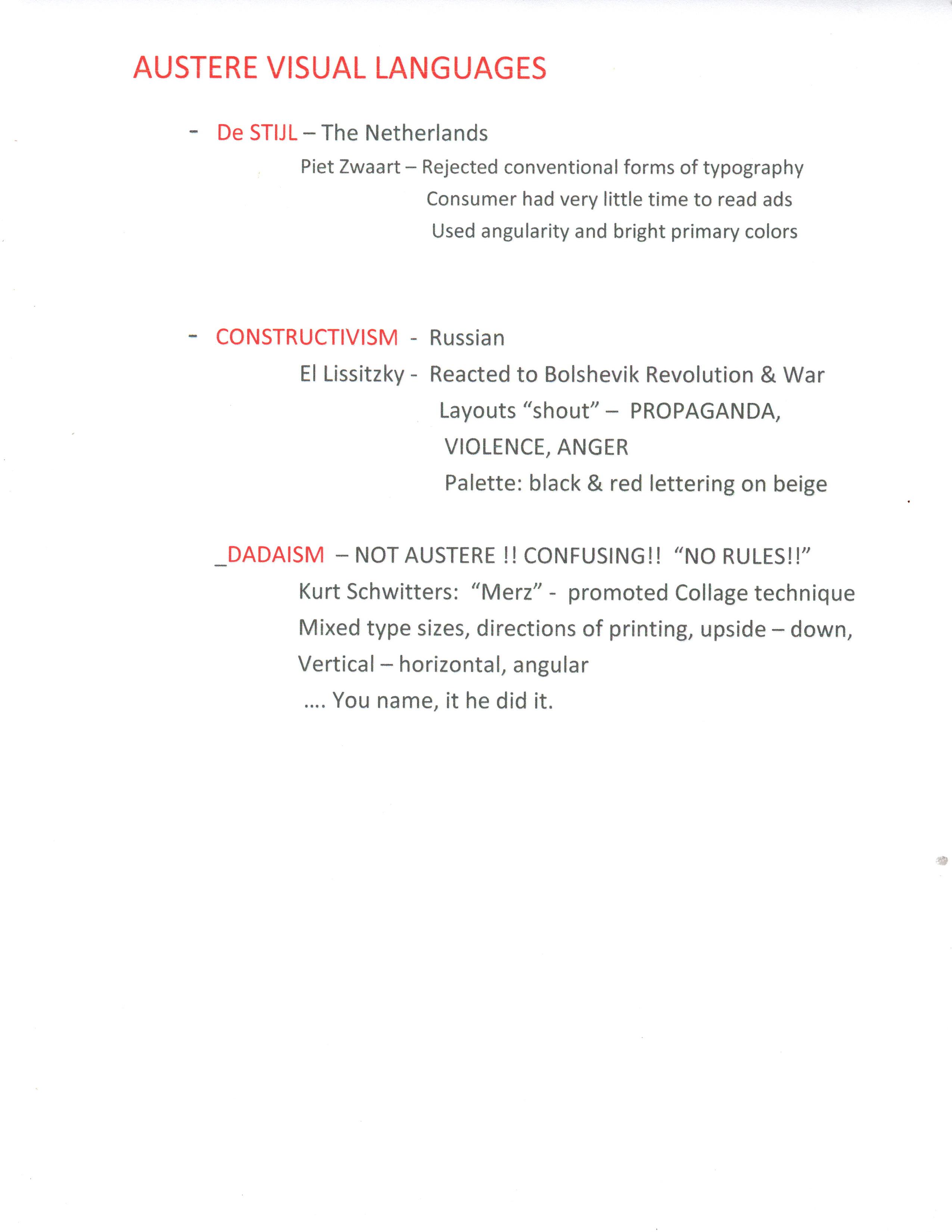 [Speaker Notes: Truly impacted by atrocities of WW I, Russian war, emotional distress, social upheaval ...Anti-Anything & Everything!!!]
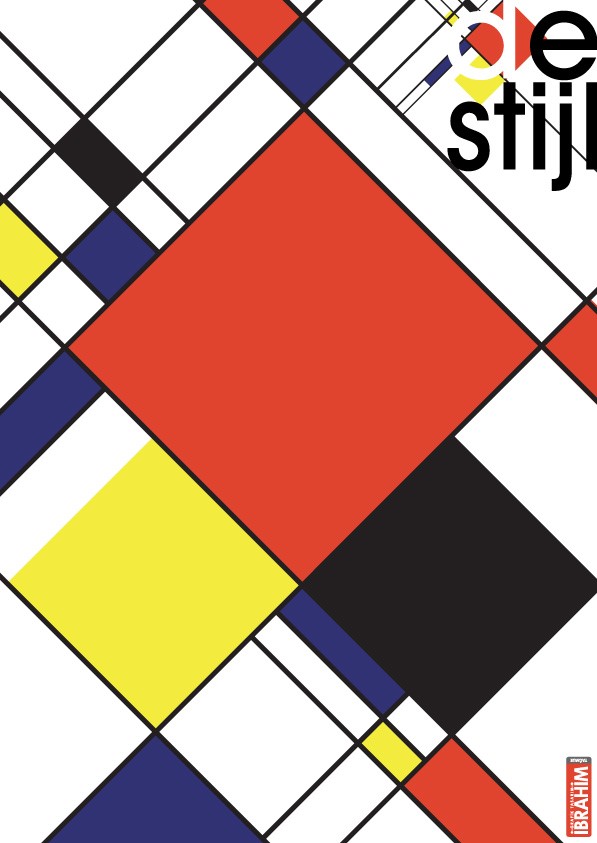 [Speaker Notes: DeStijl  -Geometric, basic angularity, primary palette.  No curves.
Theo Van Doesburg & Piet Mondrian promoters. Piet Zwaart posters]
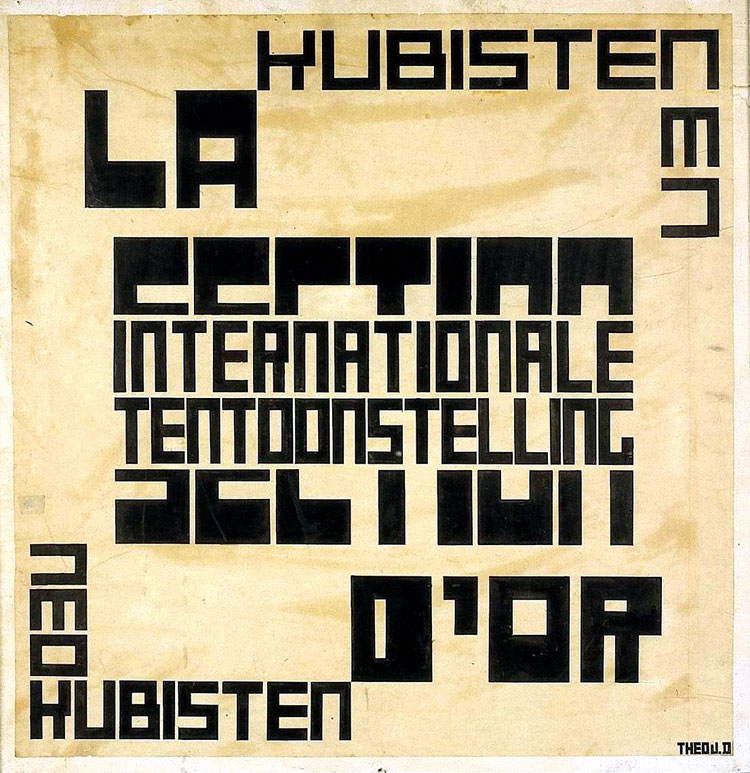 [Speaker Notes: Theo Van Doesburg – 1917 – DeStijl Manifesto – keep it square, keep it simple]
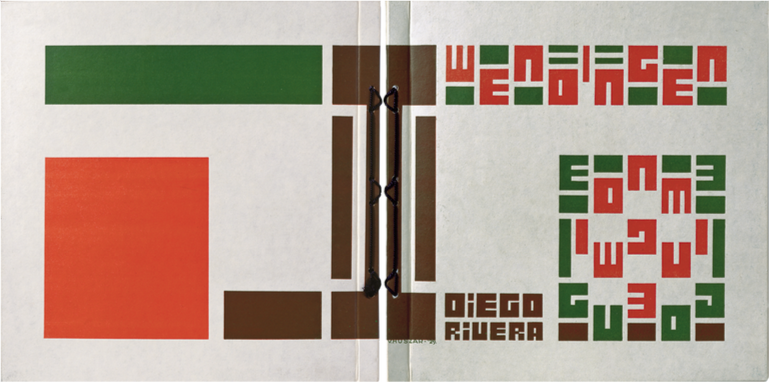 [Speaker Notes: WENDINGEN Magazine 1924 – Diego Rivera Issue  -- Square format ---BOUGHT ANY SCRAPBOOK ALBUMS LATELY??]
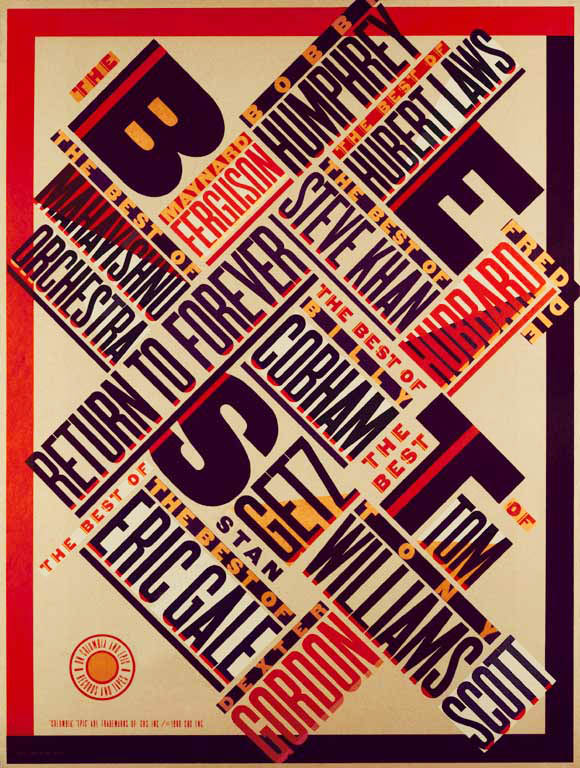 [Speaker Notes: CONSTRUCTIVISM – Modern 1979 poster  by Paula Scher for CBS Records.   Russian constructivism plus wood type lettering.
Basic palette for Constructivist works :   black and red letters on tan background. This one has touches of orange and white.]
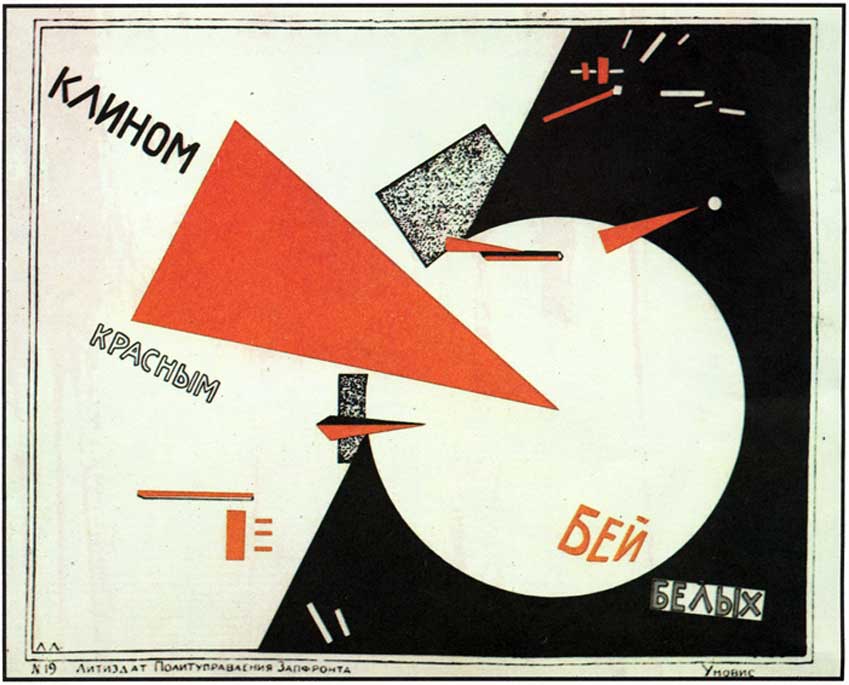 [Speaker Notes: CONSTRUCTIVIST – EL Lizzitsky  - primary influencer  Red Arrow. This is classic poster of the movement.  Red Army Vs White Army]
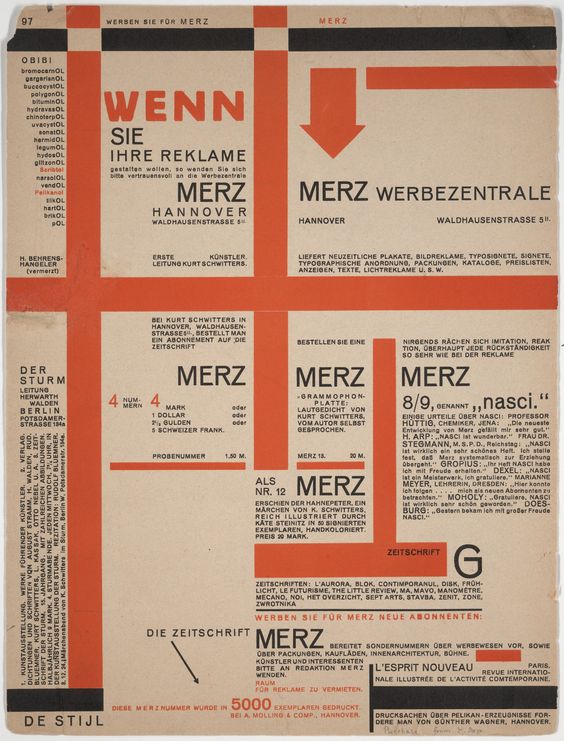 [Speaker Notes: DADAISM – Kurt Schwitters -   anything goes … anti everything!! Collage, collage…. “calligraphic art??”
MERZ –  became name for movement…. It is part of word “commerz”]
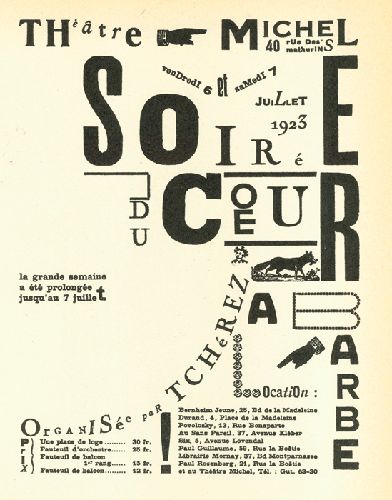 [Speaker Notes: TYPOGRAPHY – Dada style,1923.  Any size, any direction,  any style of letter…. No rules.  Calligraphic Art???]
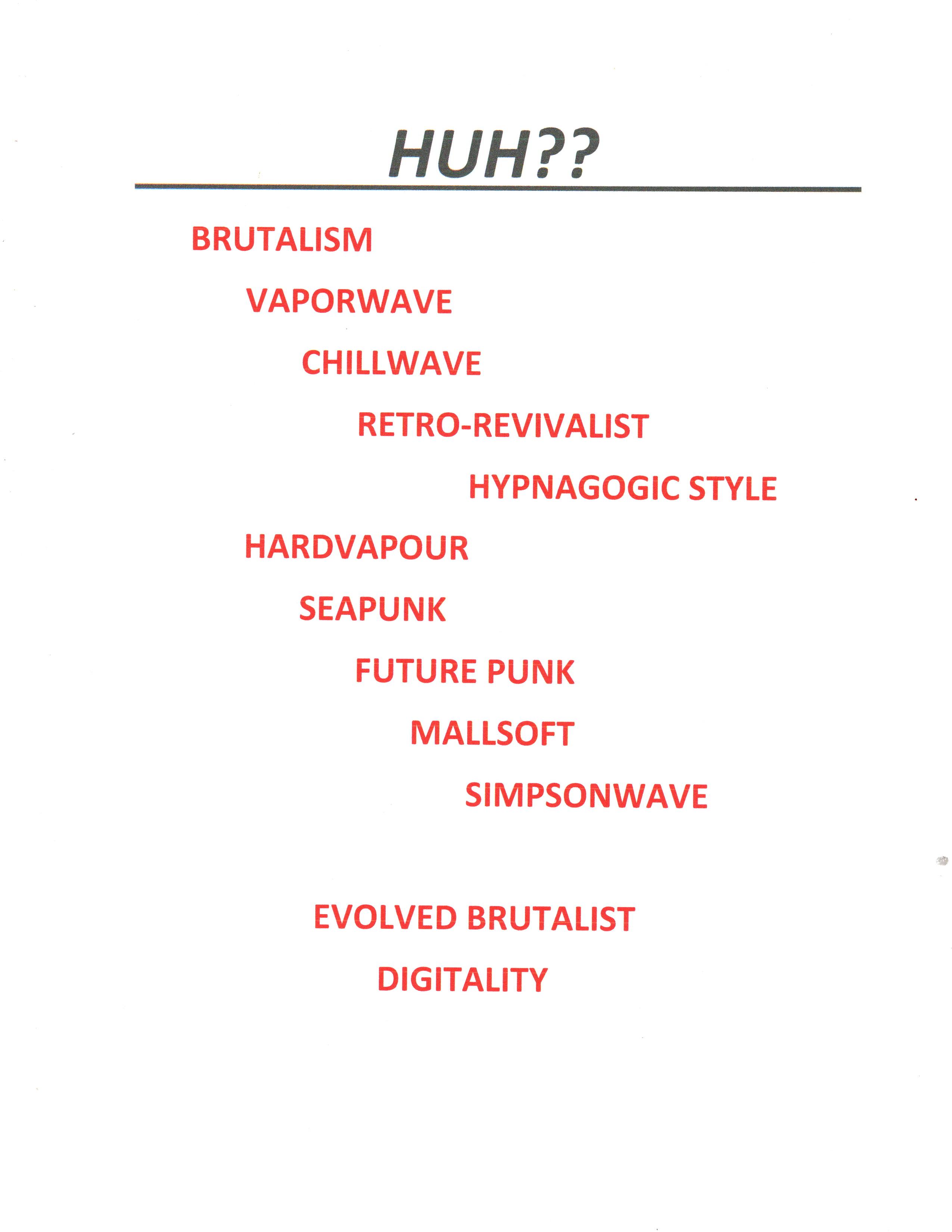 [Speaker Notes: Psychedelic Typefaces  & Hippie Typefaces , Distressed and Weathered Typefaces….
 Hippies & Flower Children VS Punk & Grunge…     See Neville Brody typefaces (ACADIA Condensed)  at luc.devroye.org
Analog vs Digital]
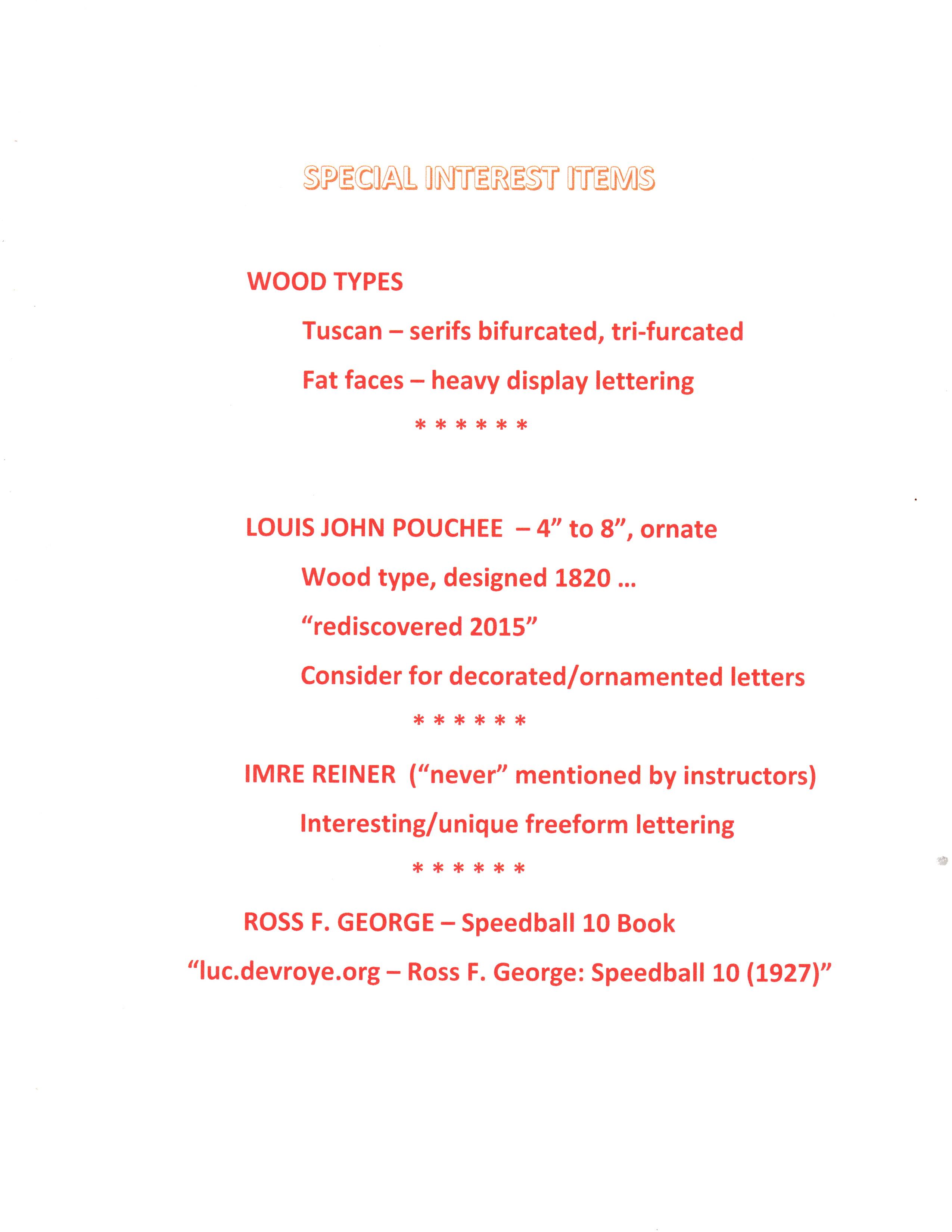 [Speaker Notes: Maybe some nice letters to inspire Decorated Lettering  in different styles]
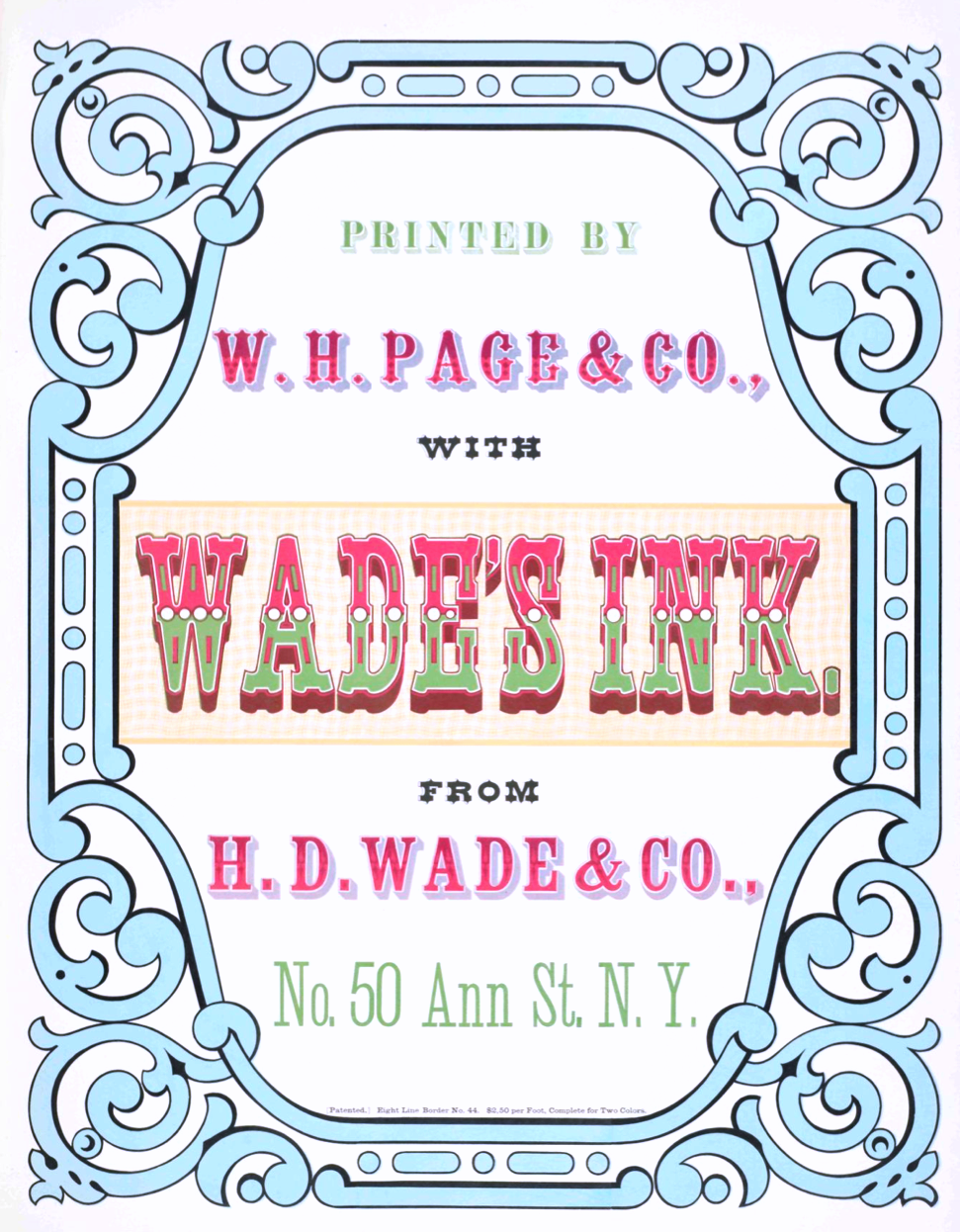 [Speaker Notes: William Page Specimen Book 1874 – aka: “Circus Style”, “Cowboy Style”, “Western Style”  See Rob Roy Wood-Type collection too.]
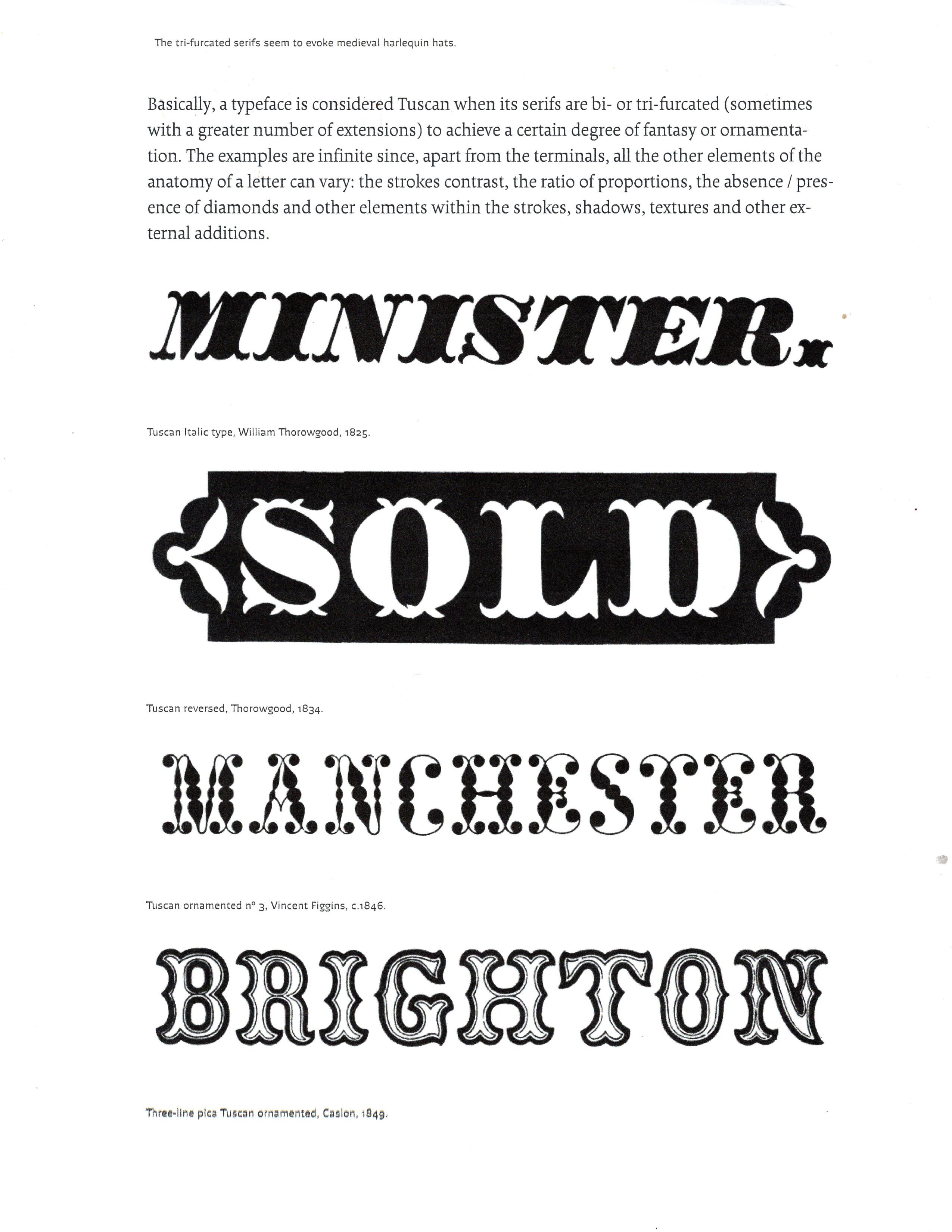 [Speaker Notes: TUSCAN LETTERS  - Manchester looks like today’s dotted line lettering of 16th century.]
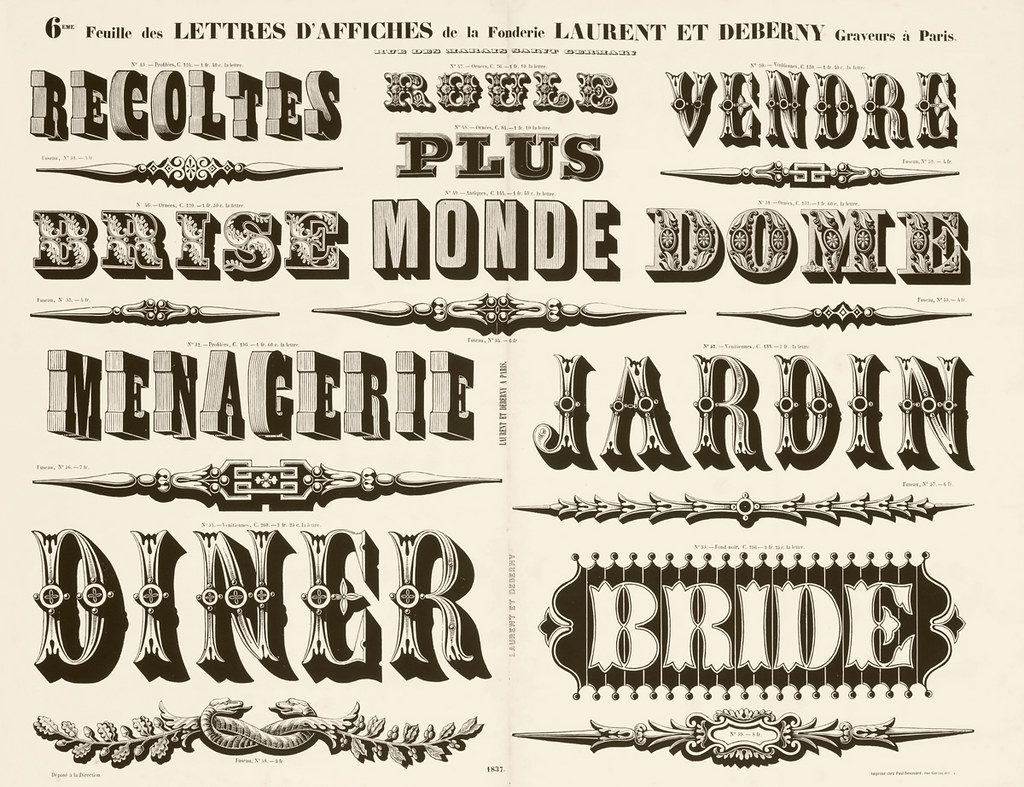 [Speaker Notes: Lettres de Affiches – Laurent et Deberney Fonderie .  Maybe this a nice lettering style for “illuminated” or “ornamented” lettering”?]
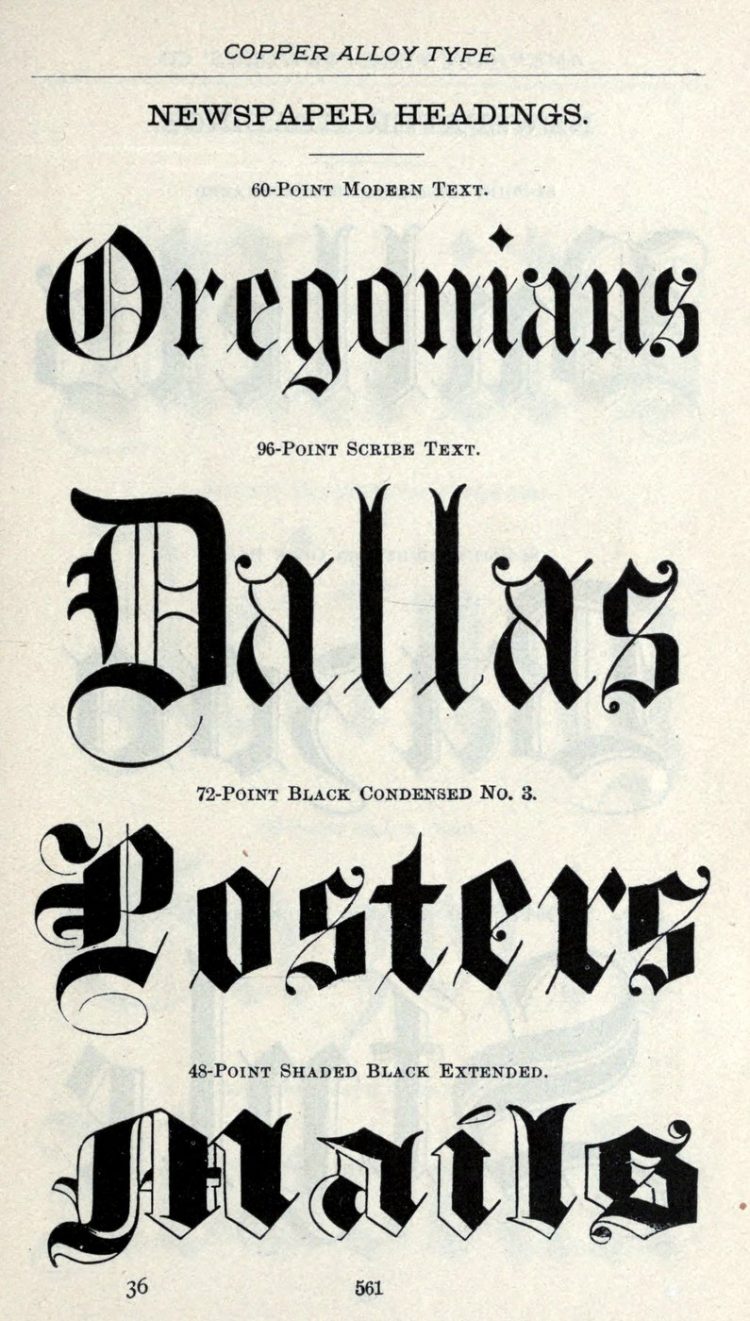 [Speaker Notes: FAT FACES – blackletter style   BTW:  72 points = I inch;  12 pts = 1 PICA; 6 picas = 1 inch.]
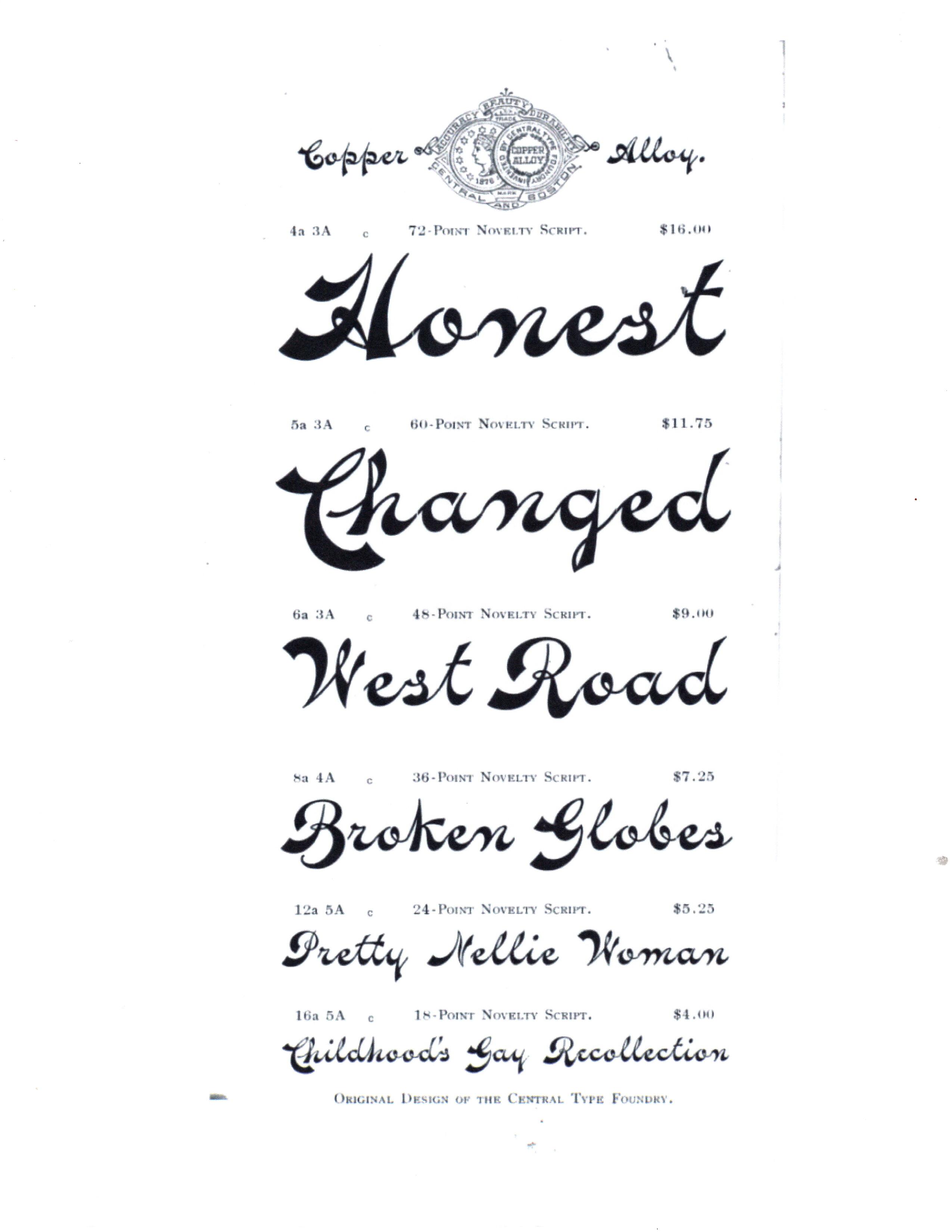 [Speaker Notes: Fat Face – cursive scripts – still in use  See luc.devroye.org for  Cursive typefaces, Wedding Script, Calligraphic typefaces. Display scripts.]
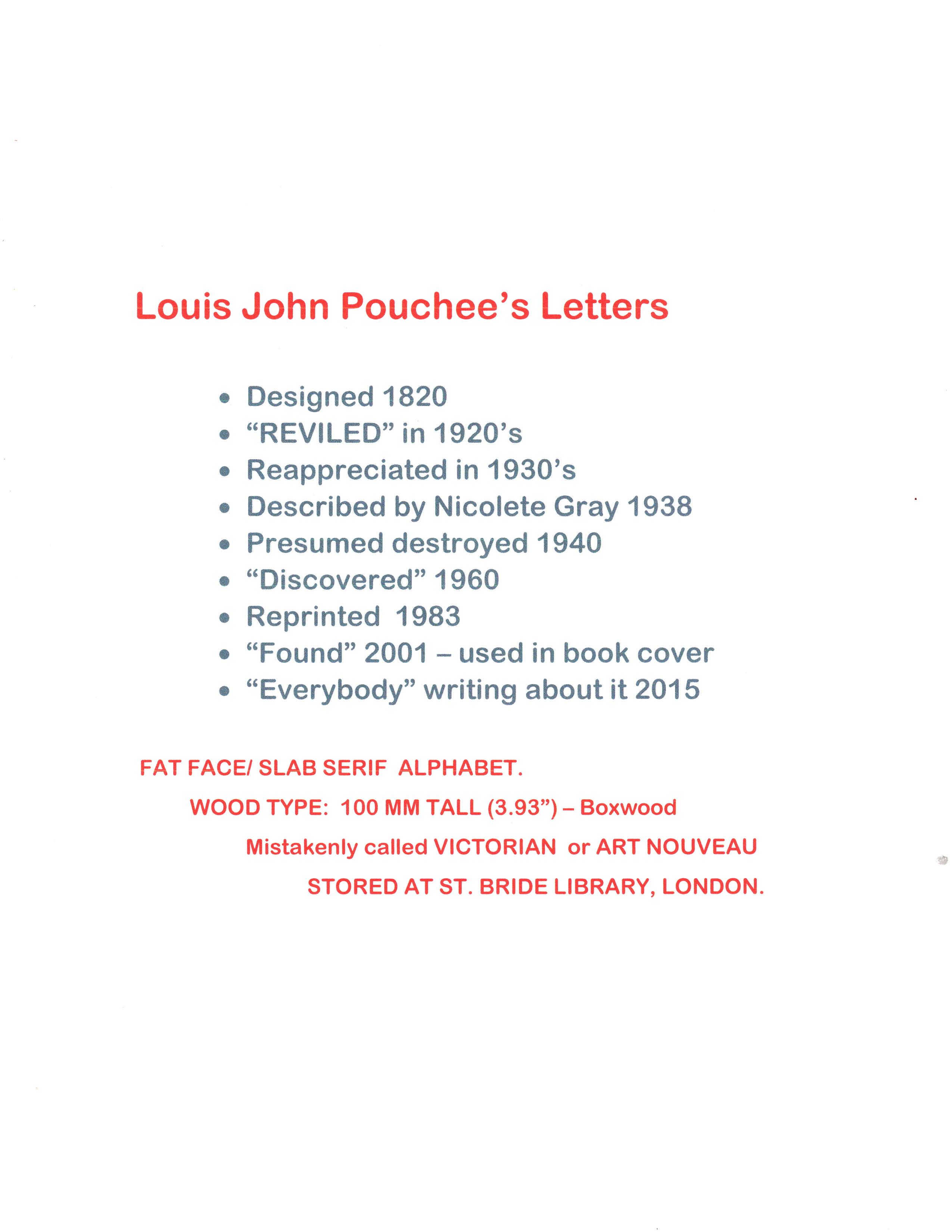 [Speaker Notes: Long before it was  NOUVEAU… there was WOOD TYPE Lettering used as Display Type]
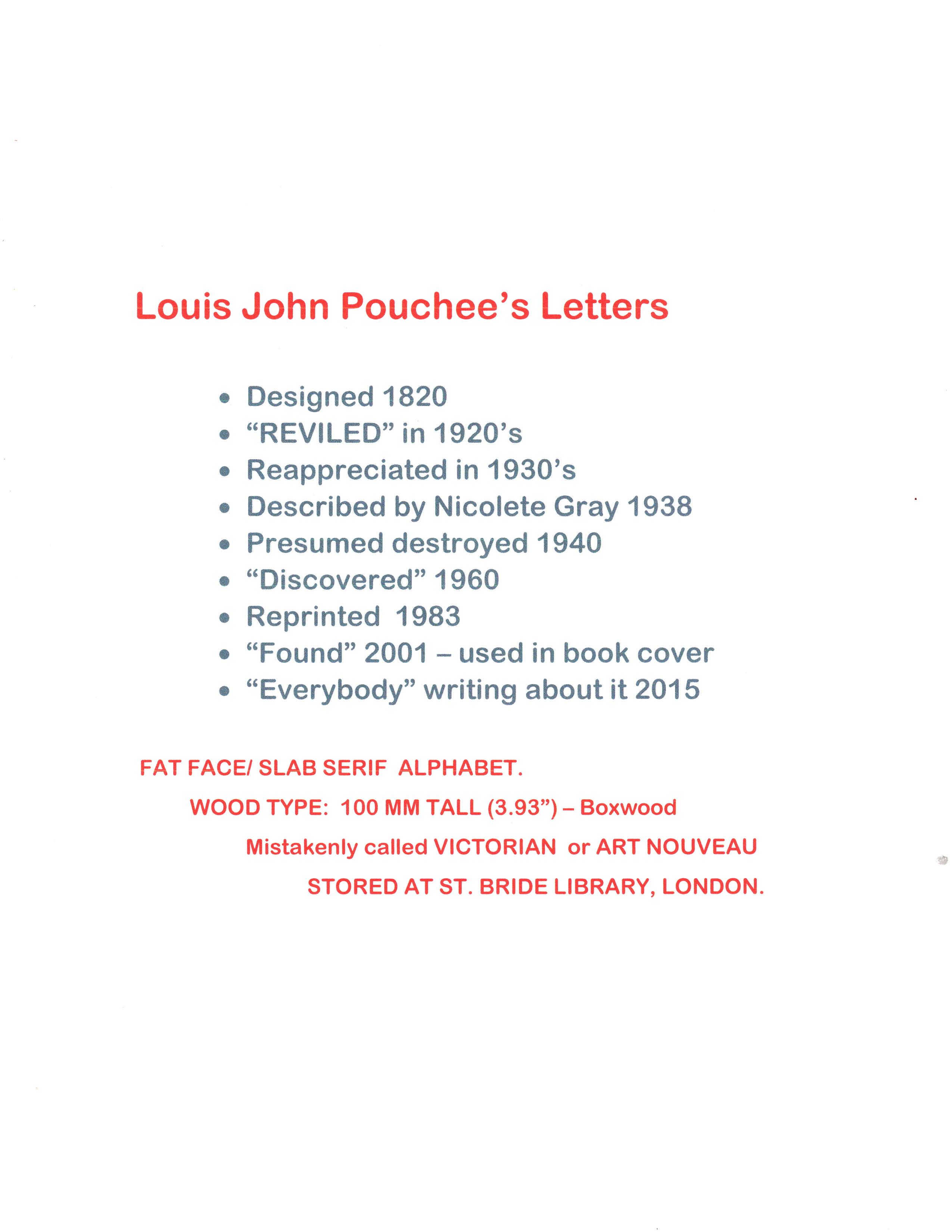 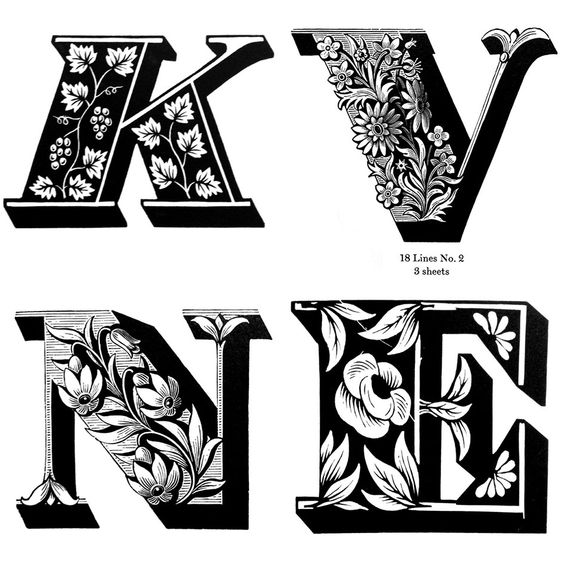 [Speaker Notes: Louis John Pouchee designed 1820 – 4 Inches… up to 8 inches…   GREAT FOR “Illuminated” or “Ornamented” letters with PIZZAZZ!]
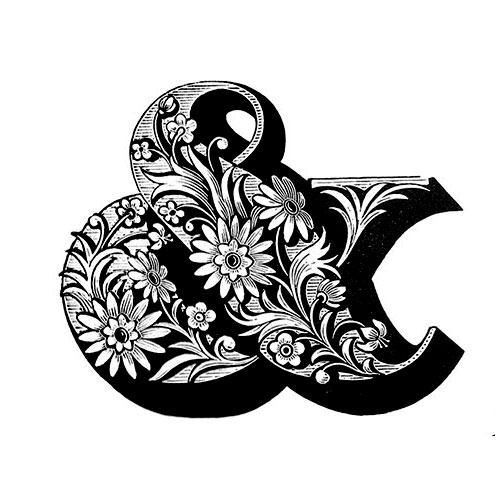 [Speaker Notes: AND … Louis John Pouchee]
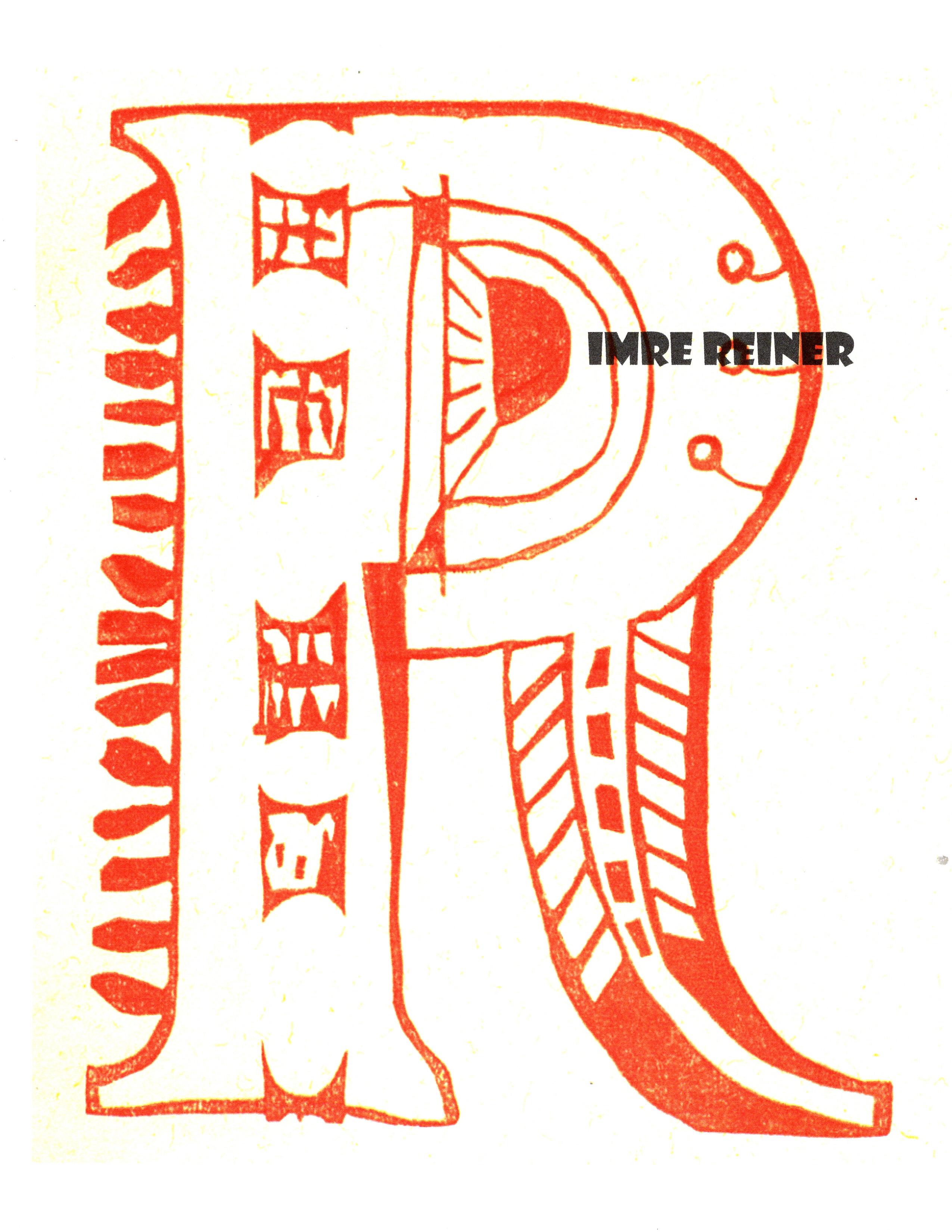 [Speaker Notes: BUT WAIT… THERE IS MORE ….IMRE REINER 1940’s German Designer]
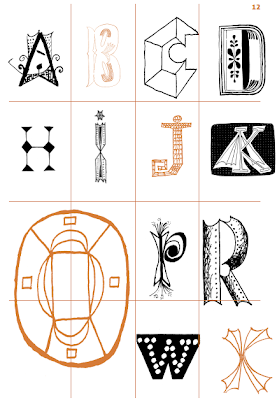 [Speaker Notes: IMRE REINER (1900-1987 Hungary). Worked in US 1923-25.            See Friedrich Hermann Ernst Schneidler  at luc.devroye.org]
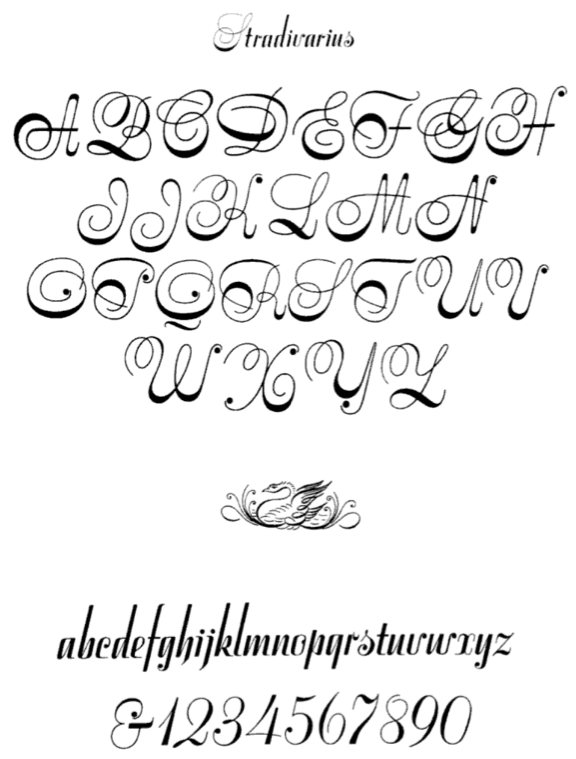 [Speaker Notes: STRADIVARIUS – 1945 by Imre Reiner       There is more  to pointed pen styles than “copperplate” or “Spencerian”]
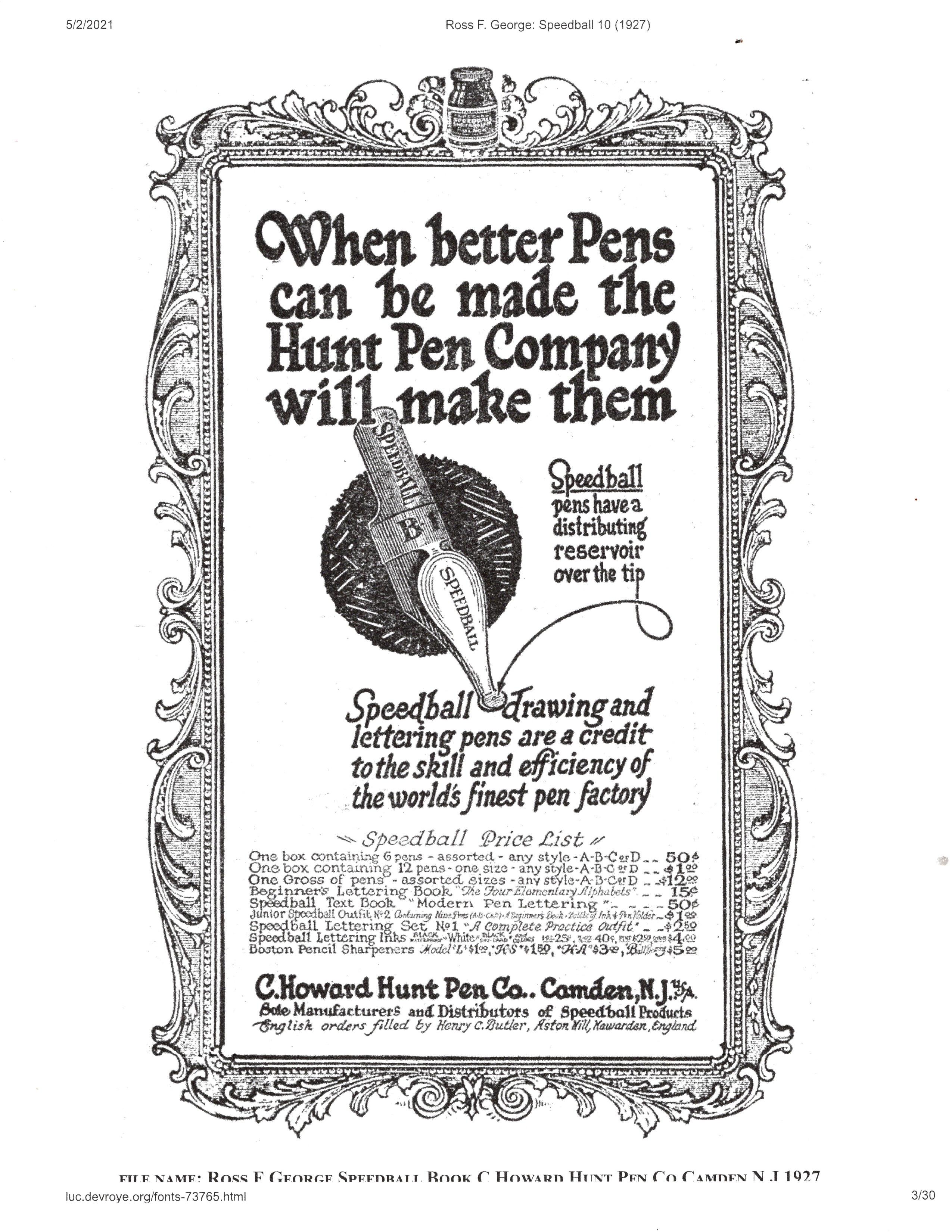 [Speaker Notes: See luc.devroye.org – Ross F. George: Speedball Text  #10  (1927).     It is better to study/see lettering done during the particular era.]
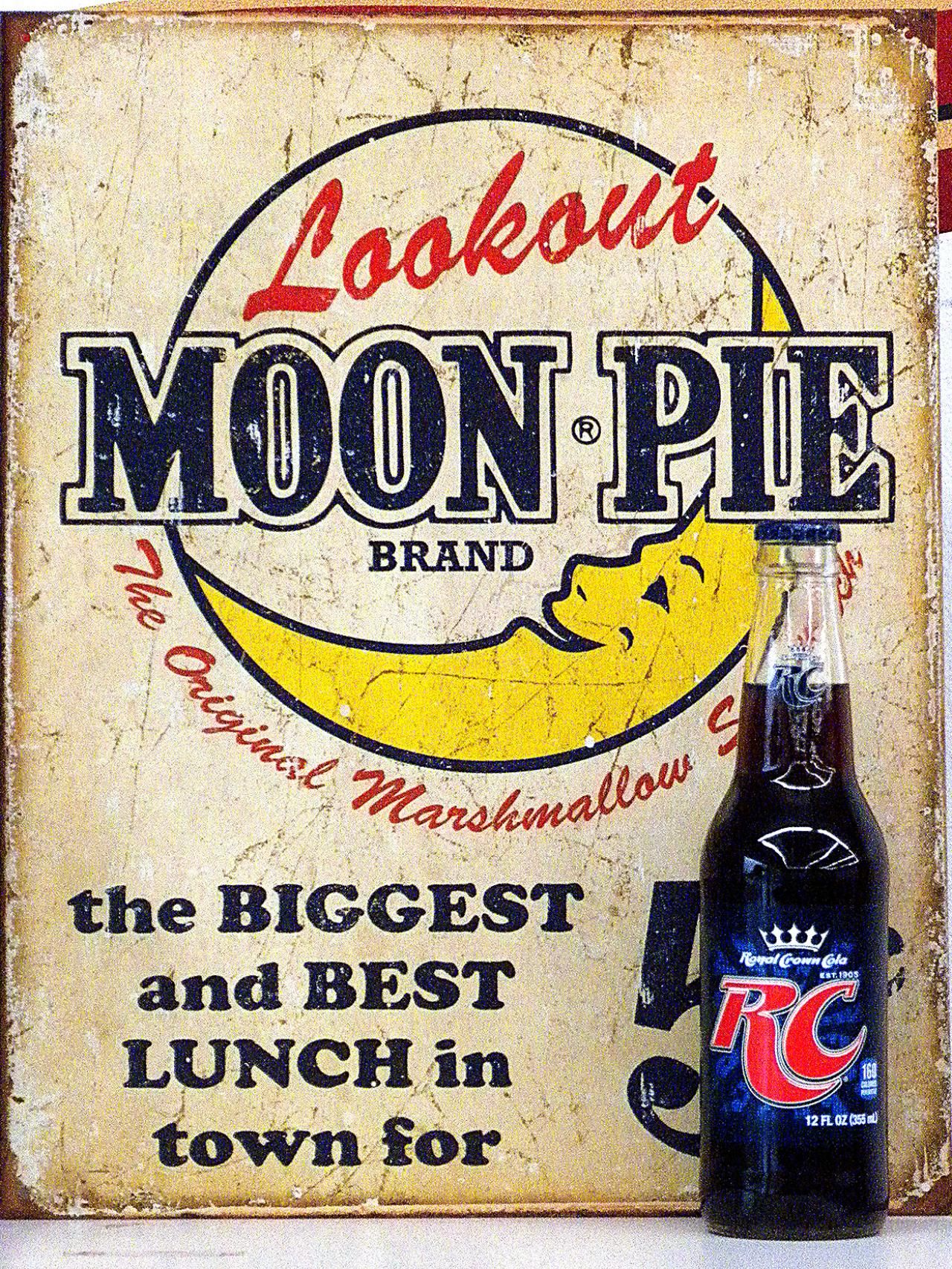 [Speaker Notes: OKAY!---It’s  time for “Me and my  RC” …..Check you later alligator!... bidi–bidi-bidi -THAT’S ALL FOLKS  !!]